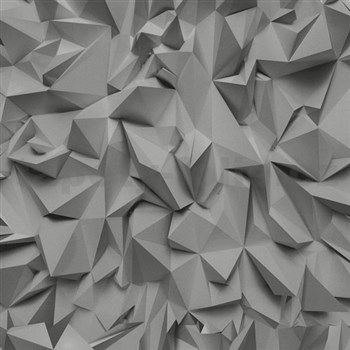 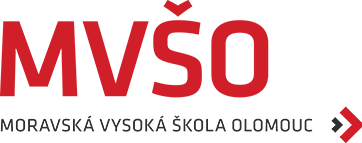 DOTAZNÍK
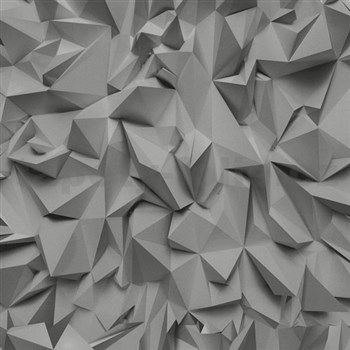 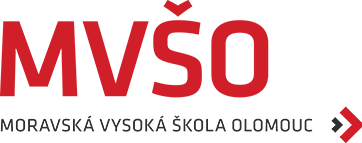 FUNKCE DOTAZNÍKU
Základní nástroj marketingového výzkumu.
Naformulovaný rozvrh k získání a záznamu specifických relevantních informací.
Dává respondentovi jasné otázky.
Navozuje důvěryhodnou komunikační atmosféru s respondentem.
Respondent je ochotný spolupracovat.
Poskytuje respondentovi instrukce.
Identifikuje.
- Dotazník se používá pro všechny kvantitativní studie marketingového výzkumu.
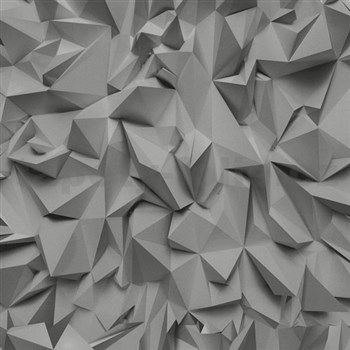 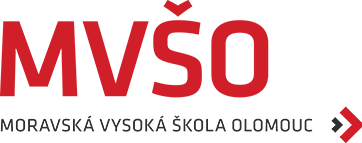 TVORBA DOTAZNÍKU
Zjišťujeme-li primární informace dotazováním, je třeba věnovat velkou pozornost tvorbě dotazníku.
Důležitá je specifikace otázek          dodržování zásad otázek týkajících se důležitosti cíle výzkumu.
Otázky, které jsou zaměřeny na problémy, které jsou předmětem výzkumu = meritorní otázky.
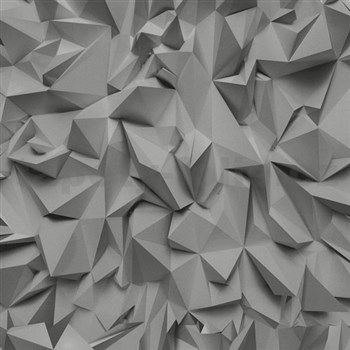 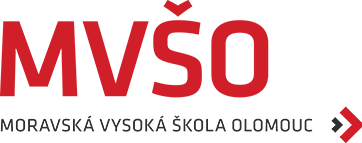 PŘED FORMOVÁNÍM DOTAZNÍKU
Znalost účelu a cíle výzkumu.
Znalost podstaty informace, které hledáme.
Vypracování seznamu informací, které musí být zjištěny.
Určení typu administrace (email, telefon, rozhovor).
Stanovení podstaty respondenta.
Zpracování plánu marketingové analýzy.
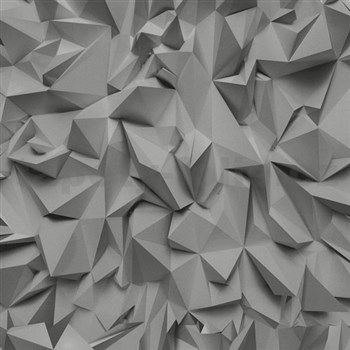 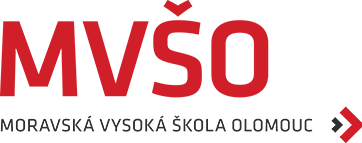 TYPY DOTAZNÍKU
strukturovaný (přímý dotazník),
nestrukturovaný,
podle typu otázek.
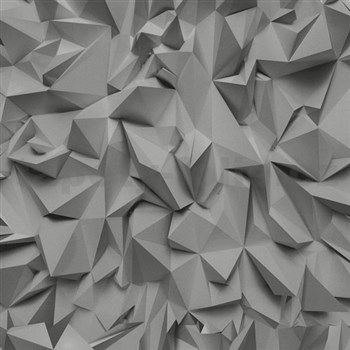 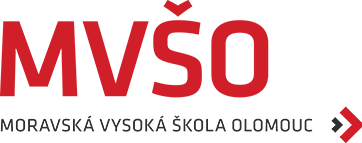 POSTUP TVORBY DOTAZNÍKU
Determinace dat.
Determinace procesu interview.
Stanovení obsahu dotazníku a obsahu otázek.
Určení typu otázek.
Formulování otázek.
Určení struktury dotazníku.
Formální úprava dotazníku.
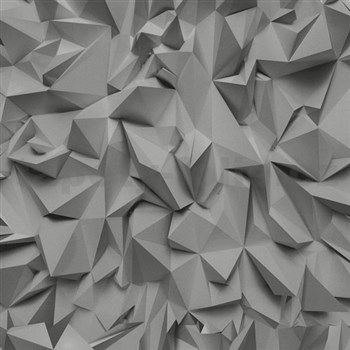 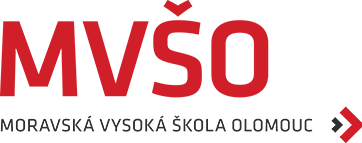 1. DETERMINACE DAT
Stanovení cíle výzkumu.
Sestavení seznamu informací.
Vytvoření konceptu marketingové analýzy.

2. DETERMINACE PROCESU INTERVIEW
Stanovení techniky dotazování          v závislosti na zvolené technice dotazování je třeba zvolit vhodný typ dotazníku. Jednotlivé techniky šetření kladou na dotazník rozdílné požadavky.
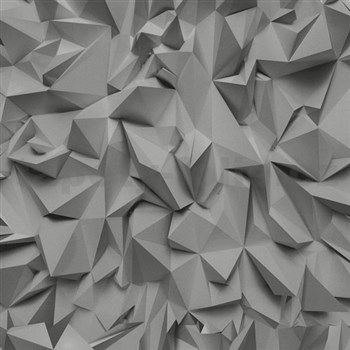 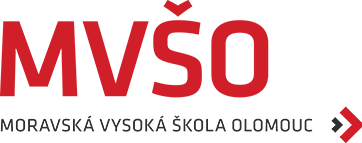 3. STANOVENÍ OBSAHU DOTAZNÍKU
Rozhodování o nutnosti otázky.
Porozumění otázce.
Schopnost odpovědět na otázku.
Ochota odpovědět na otázku.

4. URČENÍ TYPU OTÁZEK
otevřené
uzavřené
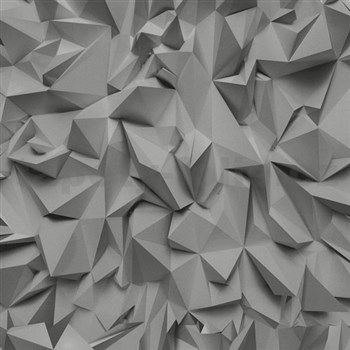 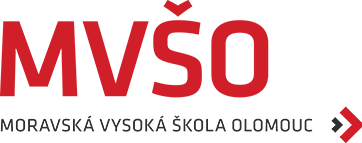 5. FORMULOVÁNÍ OTÁZEK - PRAVIDLA
Používání jednoduchého jazyka.
Používání známého slovníku.
Vyloučení dlouhých otázek.
Specifikace dotazů.
Vyloučení víceznačných slov.
Vyloučení dvojitých otázek.
Vyloučení sugestivních otázek.
Vyloučení zavádějících otázek.
Vyloučení nepříjemných otázek.
Vyloučení odhadů.
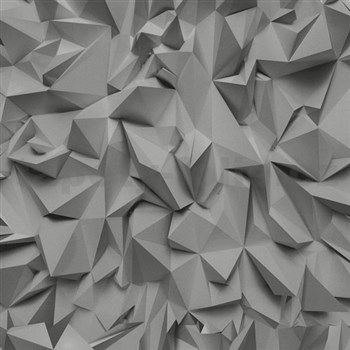 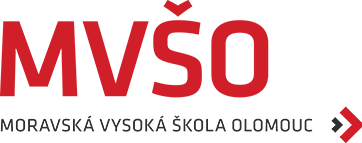 6. URČENÍ STRUKTURY DOTAZNÍKU
Úvodní otázky.
Filtrační otázky.
Zahřívací otázky.
Specifické otázky.
Identifikační otázky.
Logická konstrukce.
Společensko-demografické rysy.
Otázky by měly být v dotazníku uspořádány tak, aby z hlediska respondenta tvořily určitý logický celek.
Při omnibusovém šetření, kdy je předmětem více témat musí být otázky seskupeny do logických bloků.
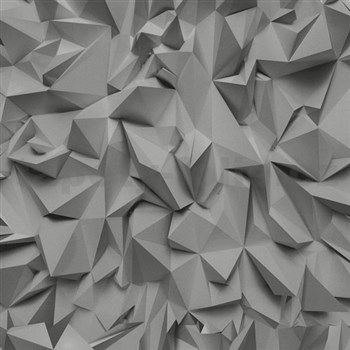 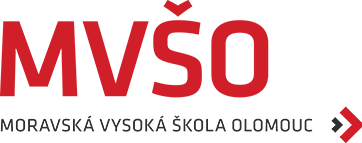 Úvodní otázky = start dotazníku, cílem je získání kontaktu s respondentem a získání jeho důvěry.
Filtrační otázky = ověří poskytování správných informací respondenta.
Zahřívací otázky = praktikují postup od obecných otázek ke specifickým.
Specifické otázky = jsou kladeny k objasnění problému.
Identifikační otázky = jsou zaměřené na charakteristiky respondenta.
Logická konstrukce = slet otázek s přijatelně logickou stavbou.
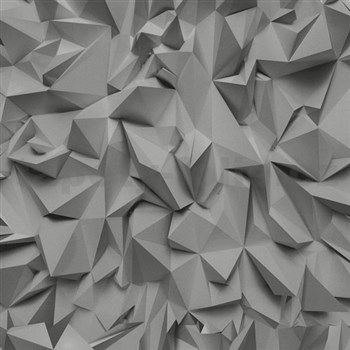 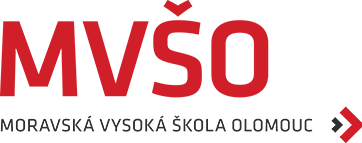 7. FORMÁLNÍ ÚPRAVA DOTAZNÍKU
Vzhledová atraktivnost.
Přehlednost.
Nepřeplněnost.
Nemá vypadat příliš rozsáhle.
Rozdílný typ písma.
Propojení otázek.
Poděkování.
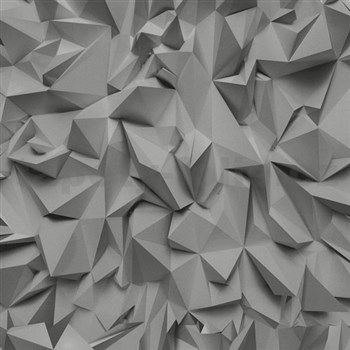 TYPY OTÁZEK A JEJICH FORMULACE
Při koncipování otázek musí být zvážena i povaha očekávané odpovědi.
Klasifikace otázek:
Otevřené otázky 
jedná o standardizované otázky s nestandardizovanými odpověďmi,
respondent odpovídá dle svého uvážení, 
tazatel musí odpovědi přesně a důvěrně zaznamenat,
používají se u kvalitativních metod sběru informací,
časově náročný sběr a zpracování informací,
zajímavé odpovědi.
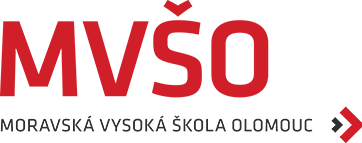 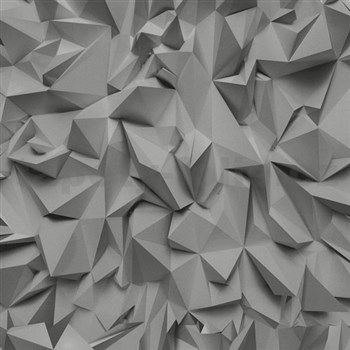 b) Uzavřené otázky 
jedná se o otázky se standardizovanými odpověďmi,
možné odpovědi jsou v dotazníku vyznačeny a tazatel pouze vyznačí zvolenou odpověď
kroužkování, zatrhávání, ano x ne
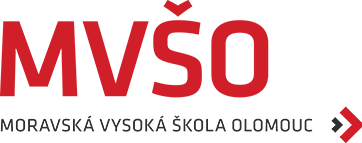 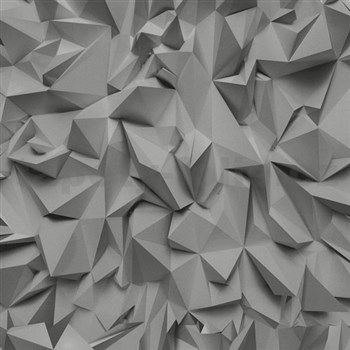 PRETESTOVÁNÍ
Dotazník může mít chyby, které by se mohly projevit až v terénu
         je tedy nutné včas odhalit nedostatky dotazníku.
Odhalení nedostatků v dotazníku je pomocí testovaní dotazníků na vzorku respondentů = pretestování.
Při pretestování dotazníku se ověřuje:
formální stránka dotazníku,
formulace otázek,
problematika zpracování a analýzy údajů,
porovnání plánu výzkumu.
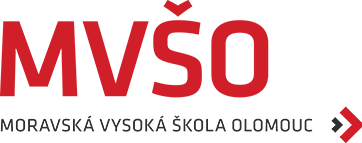